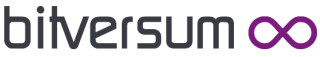 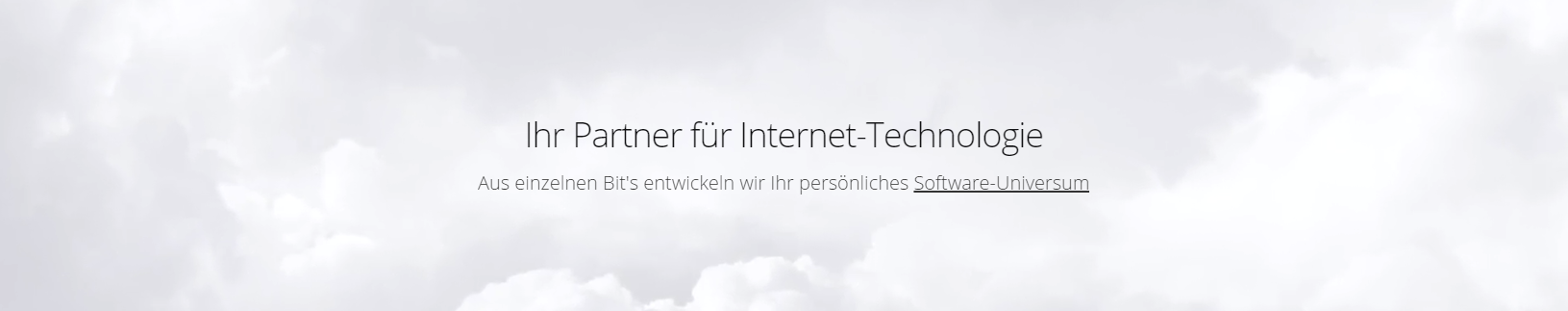 [Speaker Notes: Hallo, Benjamin Grell, seit ca. einem Jahr bei Xpoint … Bevor ich zum Punkt XPO auf dem Zeitplan komme einleitend noch ein paar Worte zu bitversum… Was ist bitversum und warum gibt es bitversum?
Seit ca. einem halben Jahr und ist Abteilung für Webentwicklung. 
Ursprünglich war ja NAV geplant, was sich aber zerschlagen hat – gab Probleme an mehreren Stellen. Während der Zeit in der ich da war, hat sich aber herausgestellt, dass 
die Nachfrage an Weblösungen, die über eine normale Homepage hinausreichen, immer größer wird und ich das mit meiner Ausbildung abdecken kann. Ziel ist es unter anderem, unseren Kunden Lösungen aus einer Hand zu bieten. Bei der Zusammenarbeit mit Dritten gibt es oft Probleme, gerade was Schnittstellen angeht usw. und diese Probleme vermeiden wir dadurch. Wenn dann was nicht passt, sind sicher wir schuld ;)
Weiteres Ziel ist aber auch, andere Branchen zu erschließen. Vorerst liegt der Fokus aber erstmal auf den eigenen Kunden – erstmal die eigenen Möglichkeiten ausreizen.
Involviert in die Sache ist derzeit besonders CK und ES, aber prinzipiell ist es jeder, sobald es dann um Schnittstellen zu X-oil Programmen geht.]
Was macht bitversum?
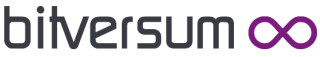 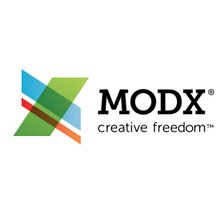 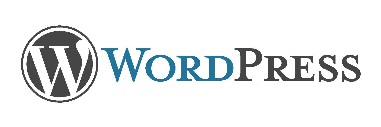 Content Management Systeme

Online-Shops

Tracking

Online-Marketing

Individuelle Entwicklung
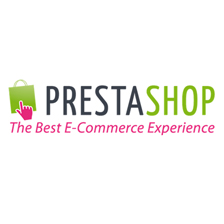 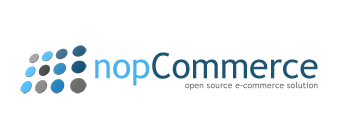 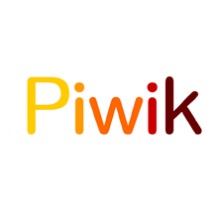 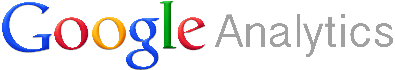 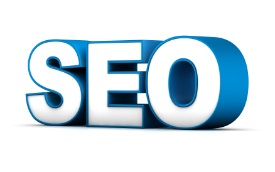 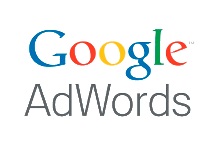 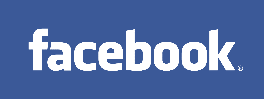 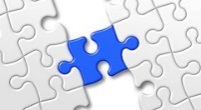 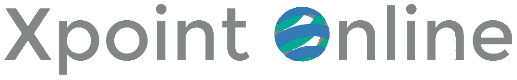 [Speaker Notes: Kleine Übersicht von den Dingen die wir anbieten. Im Allgemeinen macht bitversum Webentwicklung. Das beginnt bei einer einfachen Webseite…
CMS: Systeme mit denen der Nutzer den gesamten Inhalt seiner Homepage bearbeiten kann. Herr Hartmann ist da, am Ende des Vortrags kurz mal zeigen…
Online-Shops im B2C Bereich. Im Mineralölhandel eigentlich nur interessant für Firmen, die eigene Produkte vertreiben. Wir haben die Möglichkeit, Daten direkt über Schnittstellen zu senden und können so große Teile des Shops automatisieren.
Tracking gehört prinzipiell zum Online-Marketing und dient einfach der Optimierung der Webseite. Wenn ich über die Webseite Produkte verkaufe, will ich auch gefunden werden. Mit den Tools kann man herausfinden, wer, wann, woher und wie die Seite besucht wird und kann entsprechend optimieren.
Diese Optimierung ist dann das Online-Marketing. Wie bekomme ich die Leute auf die Seite? Bezahlte Werbung in Google und SEO onpage / offpage. Facebook Seiten um Aktionen anzupreisen und direkte FB-Integration in der Webseite. Kunden an der Stange halten…
Aktueller Schwerpunkt derzeit ist allerdings individuelle Entwicklung. Erstmal Schnittstellenentwicklung allgemein- GÄRTNERBEISPIEL und dann  Mit XPO entwickeln wir eine Plattform, die auf X-oil abgestimmt ist und unseren Kunden viele Online-Möglichkeiten eröffnet.  Wird im folgenden vorgestellt und heute Nachmittag dann nochmal im Detail]
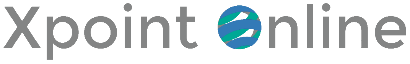 Der Onlineservice für den Mineralölhandel
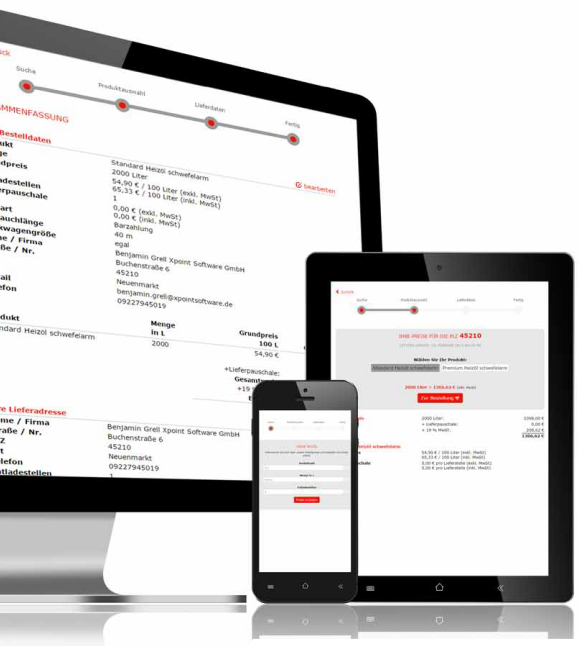 www.xpointonline.de
[Speaker Notes: Xpoint Online ist ein Onlinedienst für den Mineralölhandel, mit dem man verschiedene Tools / Programme / Module in die eigenen Webseite einbinden kann. 

Ein Tool wäre z.B. eine Webanwendung zum dynamischen Verkauf von loser Ware

Keine statischen Tools – also keine reine Info - sondern kleine Programme, die komplexere Geschäftslogik in einer Online-Anwendung abbildet und dabei immer mit X-oil kommunizieren kann. 

Zu finden unter www.xpointonline.de – kurz mal aufrufen und grob zeigen zur Vorstellung

Aufs Infoheft verweisen. Derzeit nur X-oil, aber auch andere Systeme geplant.]
Was ist Xpoint Online?
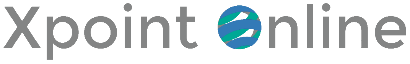 Online-Tools für den Mineralölhandel
Online Plattform mit eigener Verwaltung für den Händler

Verschiedene Module können gewählt werden
X-LW, X-Track, X-Shop,…

Automatisierter Datenabgleich mit X-oil – Alles aus einer Hand

Ständige Weiterentwicklung - SaaS

Optisch angepasste Integration in die Händler-Homepage

Responsive Design – Für mobile Geräte optimiert
[Speaker Notes: Die wichtigsten Punkte zusammengefasst. 

Eigene Verwaltung
Derzeit sind es drei Module, wobei 2 noch ein wenig dauern. 2-3 Monate sollten sie fertig sein. Lose Ware funktioniert bereits.
Der große Vorteil gegenüber anderen Plattformen ist der automatisierte Datenabgleich mit X-oil. Andere haben auch Schnittstellen, aber bei uns kommt alles aus einer Hand, was an vielen Stellen sicher Probleme vermeidet. Wird versucht, soviel wie möglich zu automatisieren
Und die Plattform wird ständig weiterentwickelt. Wir bieten es als einen Software as a Service Dienst an – dazu gleich noch mehr.
Wie schon erwähnt erscheint das Modul auf Ihrer eigenen Homepage]
Was ist Xpoint Online?
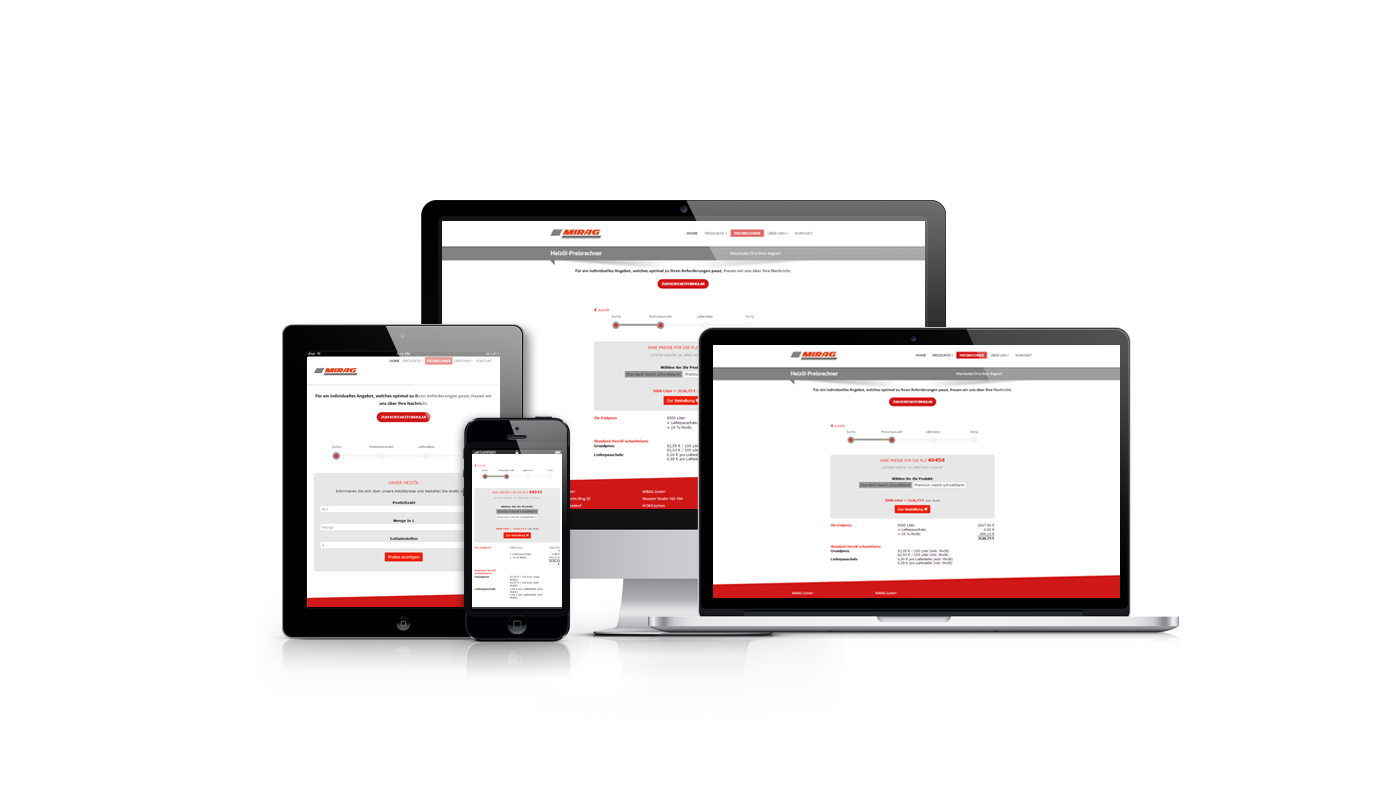 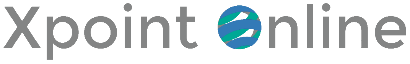 Online-Tools für den Mineralölhandel
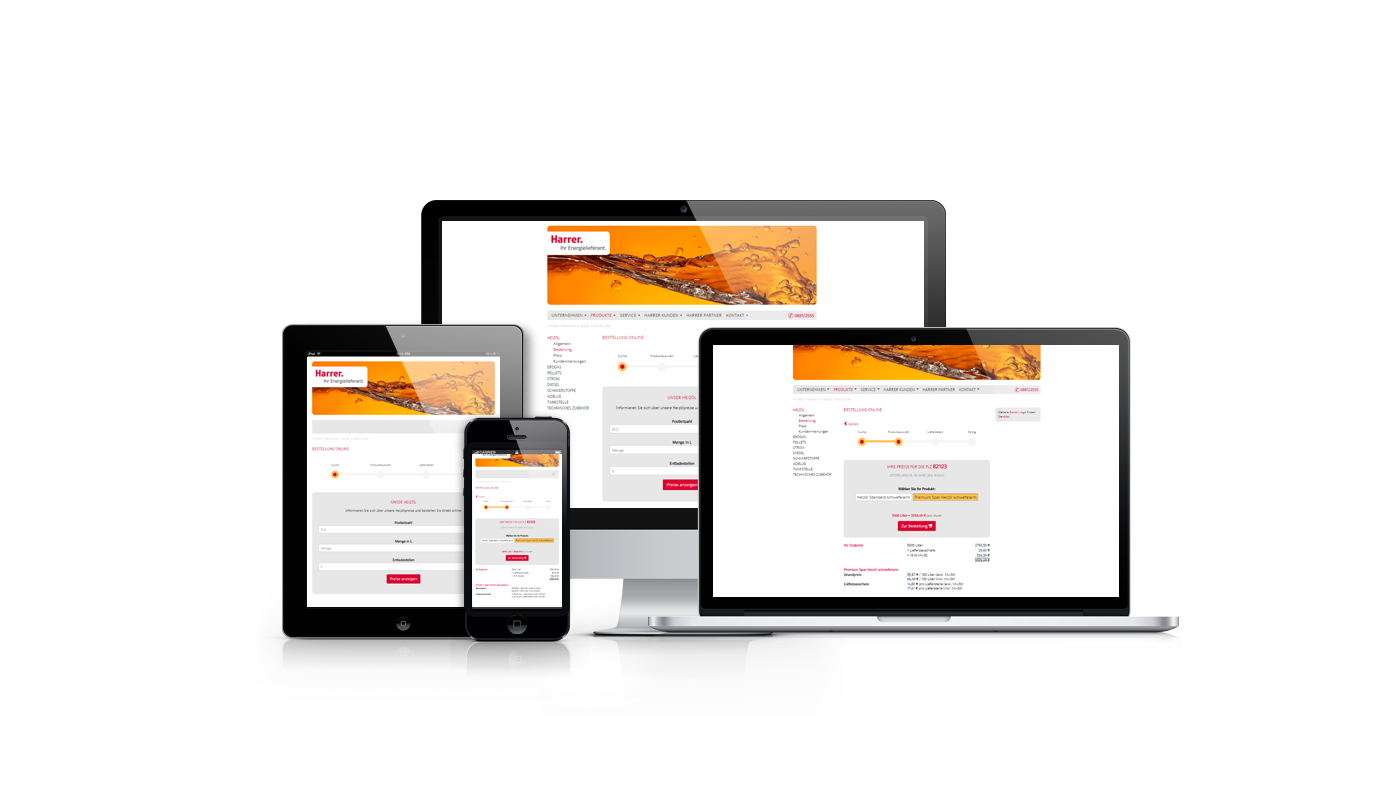 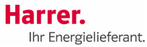 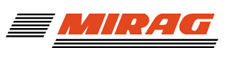 [Speaker Notes: Hier mal zwei Beispiele wie die Anwendung in die Homepage integriert wird. Optisch angepasst und mobil nutzbar.

… nächste Folie wird erklärt, wie das funktioniert.]
Was ist Xpoint Online?
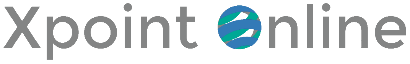 Online-Tools für den Mineralölhandel
www.xpointonline.de
ERP des Kunden
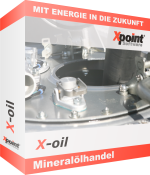 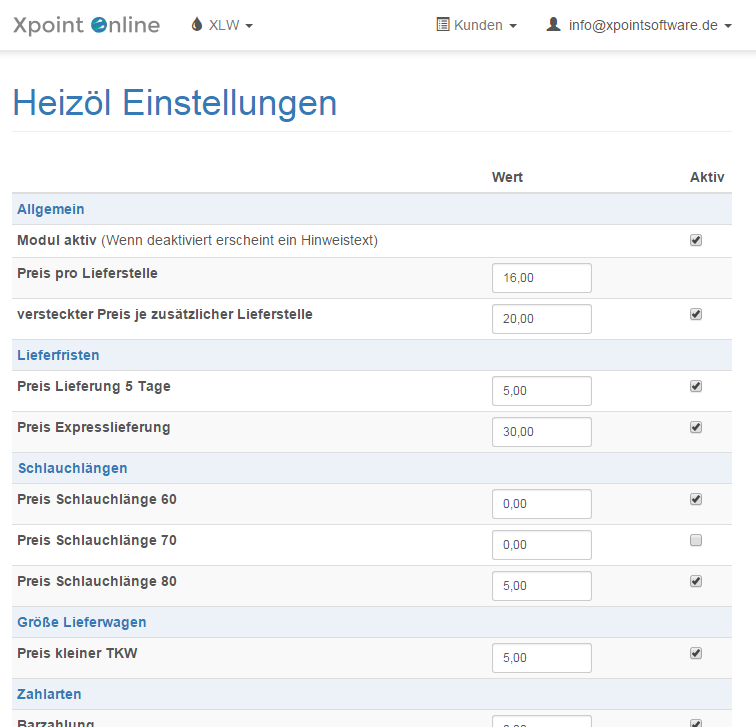 Preise, Bestände, Kunden, Bestellungen,…
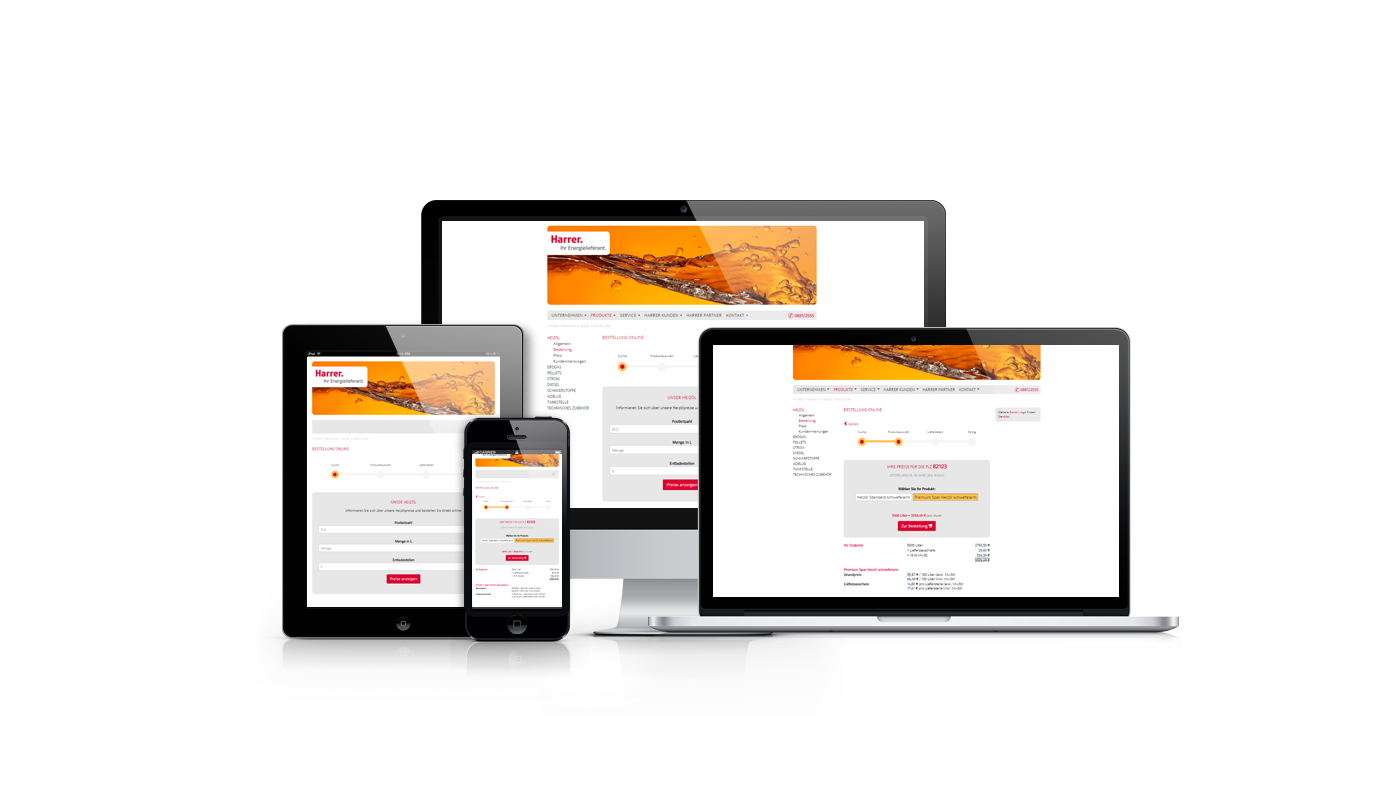 Webseite des Kunden
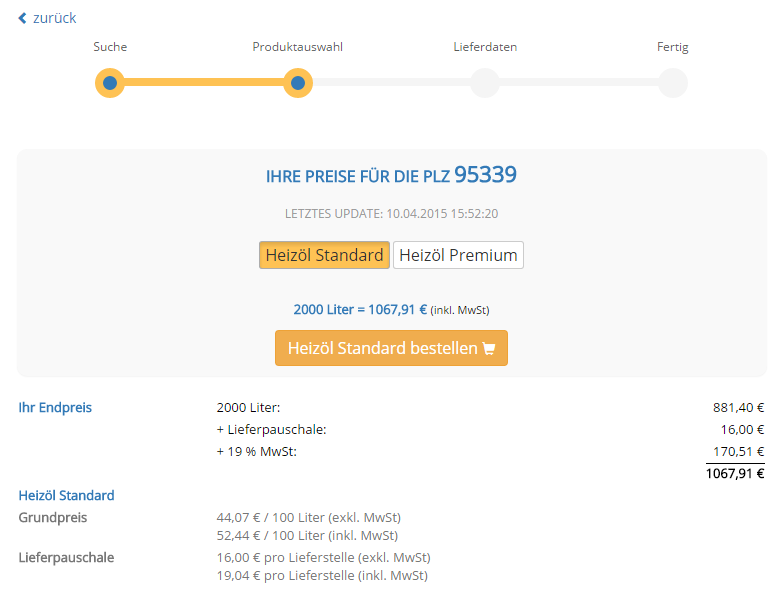 [Speaker Notes: Hier ist das Prinzip hinter XPO dargestellt. Auf der einen Seite haben wir X-oil, dann die Webanwendung (Für Einstellungen, die nicht im Xoil sind) und Ihre Webseite

In der Webanwendung einen eigenen Kundenaccount mit allen Einstellungen
Daten kommen dann aus X-oil
Werden entsprechend verarbeitet und zusammengefügt  Oberfläche wird erstellt
Oberfläche kann optisch angepasst werden und in die Händlerseite integriert werden

Keine Agentur notwendig. Machen alles wir

Erklärungsversuch mit Vergleich zu Heizöl24. Dort gibt es auch ein Backend, aber das Frontend existiert auf deren Homepage. Wird nicht in die eigene Webseite eingebunden, und bei Firmen, die das anbieten, nicht angepasst etc.]
Software as a Service
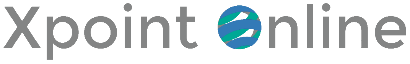 Konzentration auf‘s Kerngeschäft
Software und Infrastruktur werden ausgelagert und als Service genutzt

Servicenehmer zahlt eine nutzungsabhängige Gebühr (pro Modul)
Nur für Funktionen zahlen, die man auch braucht

Geringes Investitionsrisiko - Keine Kosten für:
- Anschaffung, Installation und Betrieb- IT-Administration, Wartungsarbeiten / Updates und Sicherungen

Immer auf dem aktuellen Stand

Flexible Vertragslaufzeiten
[Speaker Notes: Wie erwähnt als Service genutzt  Wird „hintenrum“ in die eigene Homepage gebaut.

Nur für Funktionen zahlen, die man auch braucht. Wenn es kein SaS wäre, müssten wir für jeden Kunden die gesamte Anwendung auf einen Server laden…

Keine Einrichtungskosten Einmalige Kosten für Einrichtung im X-oil und in die Webseite

Aktueller Stand  Gerade im Web wichtig (Sicherheit etc.)]
Warum Xpoint Online?
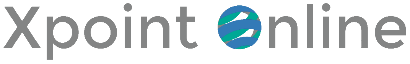 Ihr Stück vom Online-Kuchen
Geringer Zusatzaufwand für den Händler durch Schnittstellen

Keine Drittanbieter-Dienste
- Fokus bleibt auf eigenem Unternehmen
- Kein direkter Vergleich mit Mitbewerbern

Kundenbindung
- Gutscheine und Rabatte
- Modulübergreifendes Kundenkonto

Positives Image
- Optische Anpassung an Händler-CI
- Module wirken zeitgemäß und professionell
[Speaker Notes: Warum haben wir XPO entwickelt?Auf Messen und in Gesprächen stellte sich heraus:

Wunsch nach online Funktionen, aber wenn möglich ohne viel Aufwand  Schnittstellen
Unzufriedenheit mit Preisvergleichen die den „Markt kaputt machen“ – aber ohne Internet geht‘s auch nicht…
Kundenbindung ganz wichtiger Punkt! Beispiel: Lose Ware übers Internet verkaufen. Keine 10 € mehr an HzÖl24, sondern Kunden einmalig abgreifen und dann mit Gutscheincodes etc. binden.]
X-LW Modul
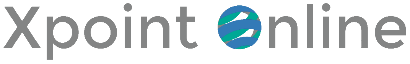 Verkauf von loser Ware
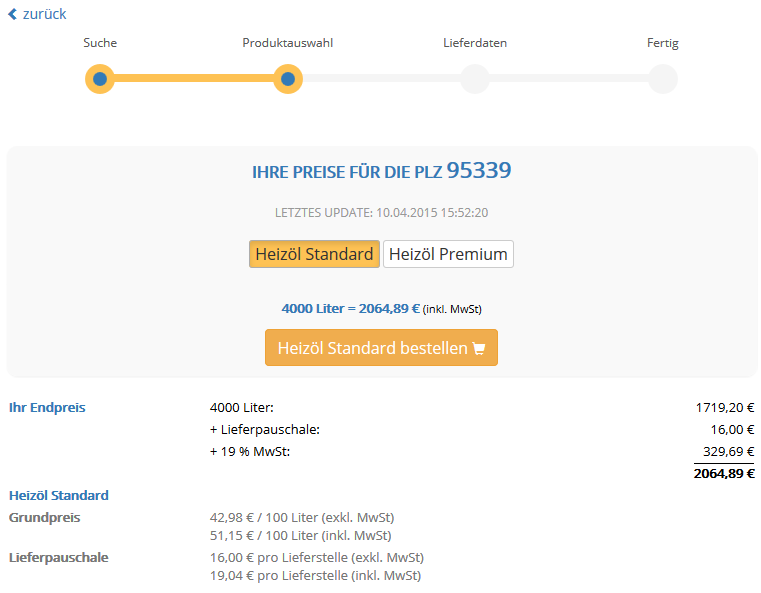 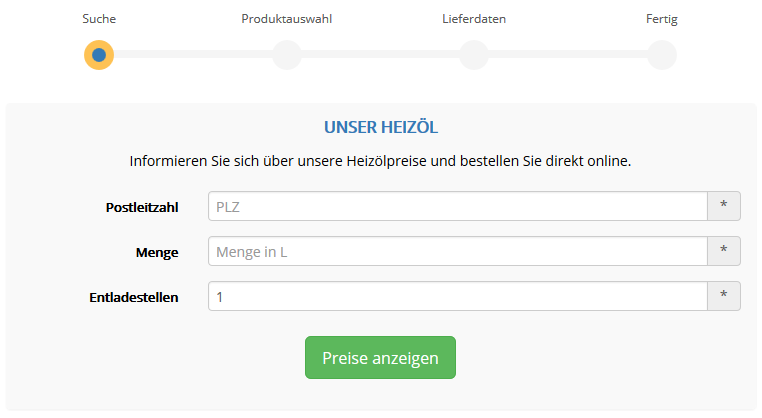 [Speaker Notes: Ich will jetzt hier 3 Module vorstellen, heute Nachmittag dann dazu noch mehr im Detail.]
X-LW Modul
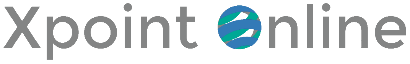 Verkauf von loser Ware
Verkauf von Heizöl, Diesel, Pellets und Gas

Immer aktuelle X-oil Preise
Mengenabhängig
Verschiedene Preisgruppen und Liefergebiete

Umfangreiche Preisberechnung und Rabattfunktionen

Etliche Lieferoptionen 
Zahlarten, Schlauchlängen, Lieferzeiten, Tankwagengröße
Optionaler Aufpreis für Optionen
[Speaker Notes: Aktuelle Preise  CSV zeigen.]
X-Shop Modul
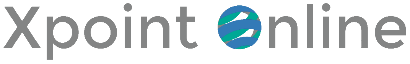 Einfacher B2B-Shop mit X-oil Anbindung
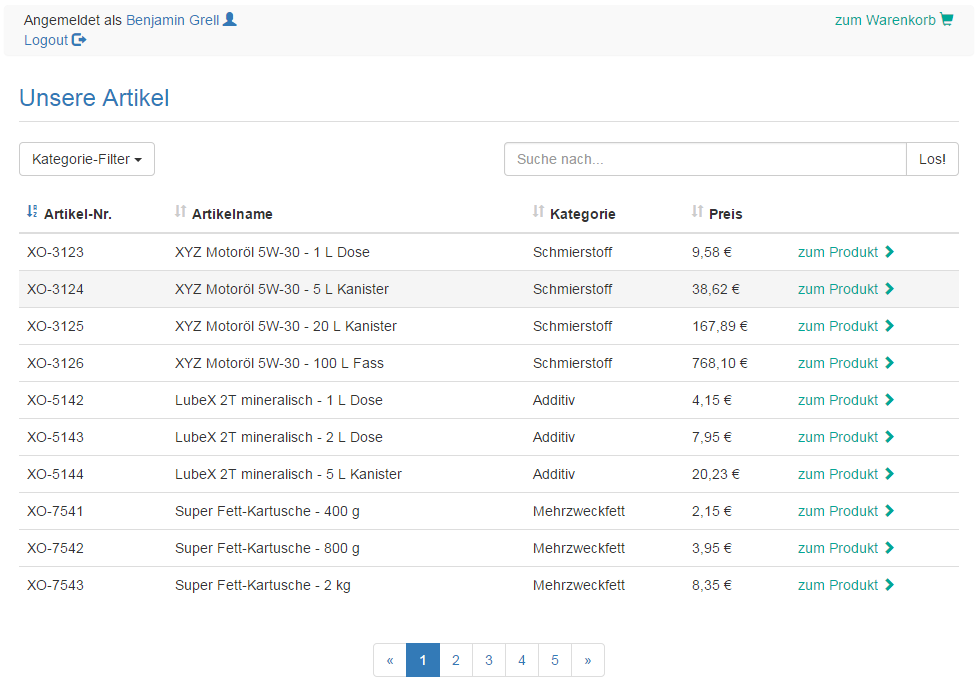 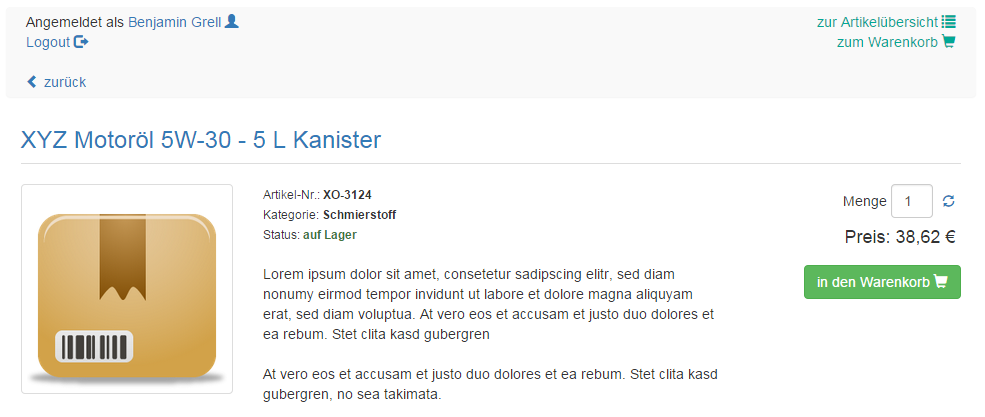 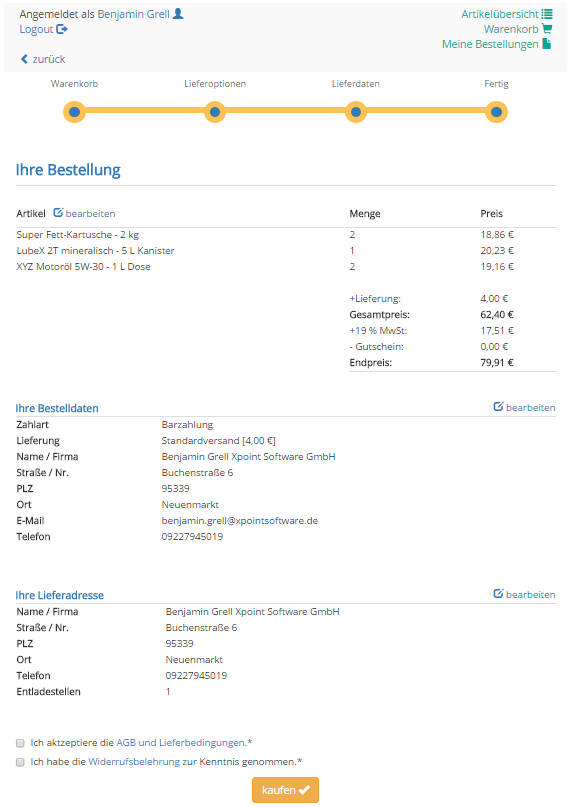 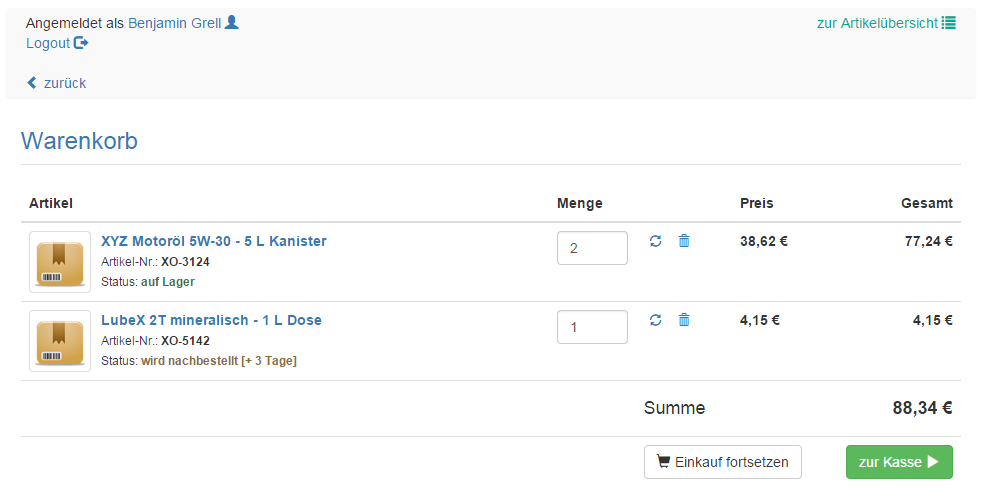 [Speaker Notes: BACKEND:
Anlegen von Kategorien, Kunden + Preisgruppen und evtl. Gutscheinen. 
Pflege von Artikeln. 
Einsehen von Bestellungen.

Modul bietet sich an für B2B Verkäufe, beispielsweise Landwirte oder Unter-Händler.]
X-Shop Modul
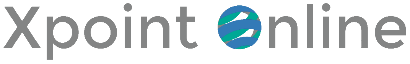 Einfacher B2B-Shop mit X-oil Anbindung
B2B-Shop mit geschütztem Händlerzugang

Automatischer Abgleich von Artikelinformationen mit X-oil
Preise, Bestände, Kundengruppen / Preisgruppen

Kundenspezifische Preise und Rabatte

Minimalistische und übersichtliche Darstellung

Bestellübersicht, Wiederbestellungen und Daueraufträge
[Speaker Notes: Händlerzugang mit Infos, z.B. Adressen!

Kein Abgleich von Beschreibungen und Bildern. Einmalig im Xpoint Online für die Artikelnummer pflegen.
 1. Artikelnummern die im Shop auftauchen importieren 2. Infos + Bilder hinterlegen 3. Preise synchronisieren]
X-Track Modul
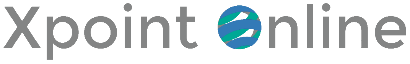 Lieferverfolgung für X-map
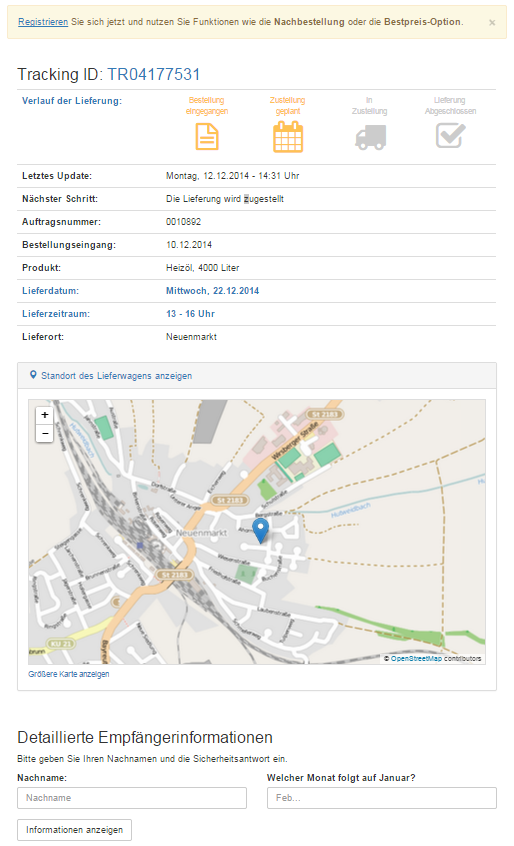 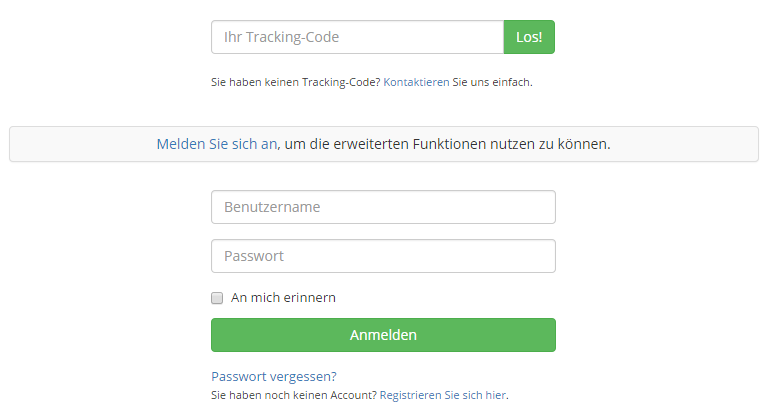 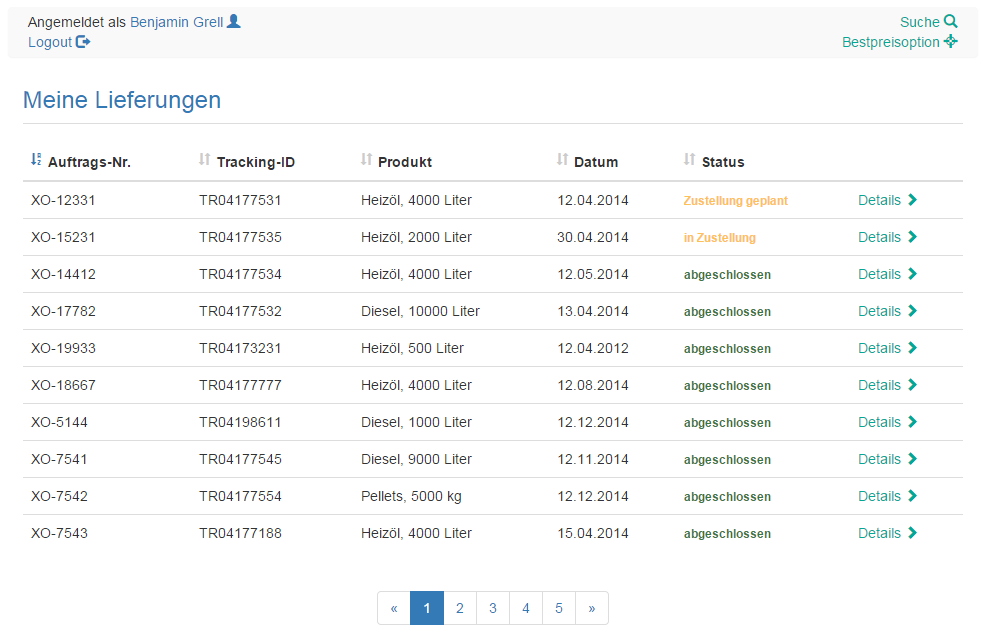 [Speaker Notes: „Paketverfolgung“ für Heizöl und andere Lieferungen.]
X-Track Modul
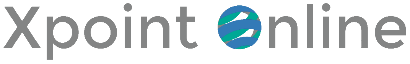 Lieferverfolgung für X-map
Lieferverfolgung und Statusabfrage auf Händler-Webseite

Tracking-ID und Kundenkonto (modulübergreifend) möglich

Bestellhistorie und einfache Nachbestellung

„Bestpreis-Option“ 
Nicht ausgebuchtes Lieferfahrzeug in der Nähe eines suchenden Kunden?
Evtl. kundenübergreifender Pool
Entspricht prinzipiell Preisanfrage im X-map

Informationen / Updates via Online-Abfrage, E-Mail oder SMS
[Speaker Notes: Voraussetzungen:
X-map + TomTom (oder geeignete Hardware – ES fragen)

Bestpreis-Option entspricht Preisanfrage

Optionale Ergebnisse:
- Telefonnummer des Lieferwagens
- Standort Lieferwagen

1.000 SMS kosten 10 €]
Kommende Module
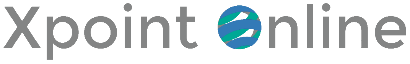 Was ist noch geplant?
Passwortgeschützte Online-Telefonverkauf-Maske 

Onlinefunktionen für Vertriebler (Schufa Abfragen etc.)

Preisstatistiken und andere Charts für die Homepage

Tankstellenpreise in Echtzeit im Internet (Homepage, Preis-Apps)

…
[Speaker Notes: Was noch so geplant bzw. möglich ist, aber bisher nicht entwickelt wird.]
Vielen Dank für Ihre Aufmerksamkeit
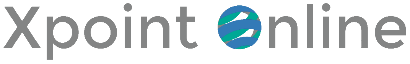 Fragen?
[Speaker Notes: Was noch so geplant bzw. möglich ist, aber bisher nicht entwickelt wird.]
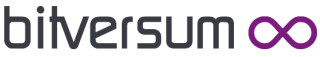 Projekt Firma Harrer
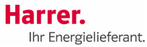 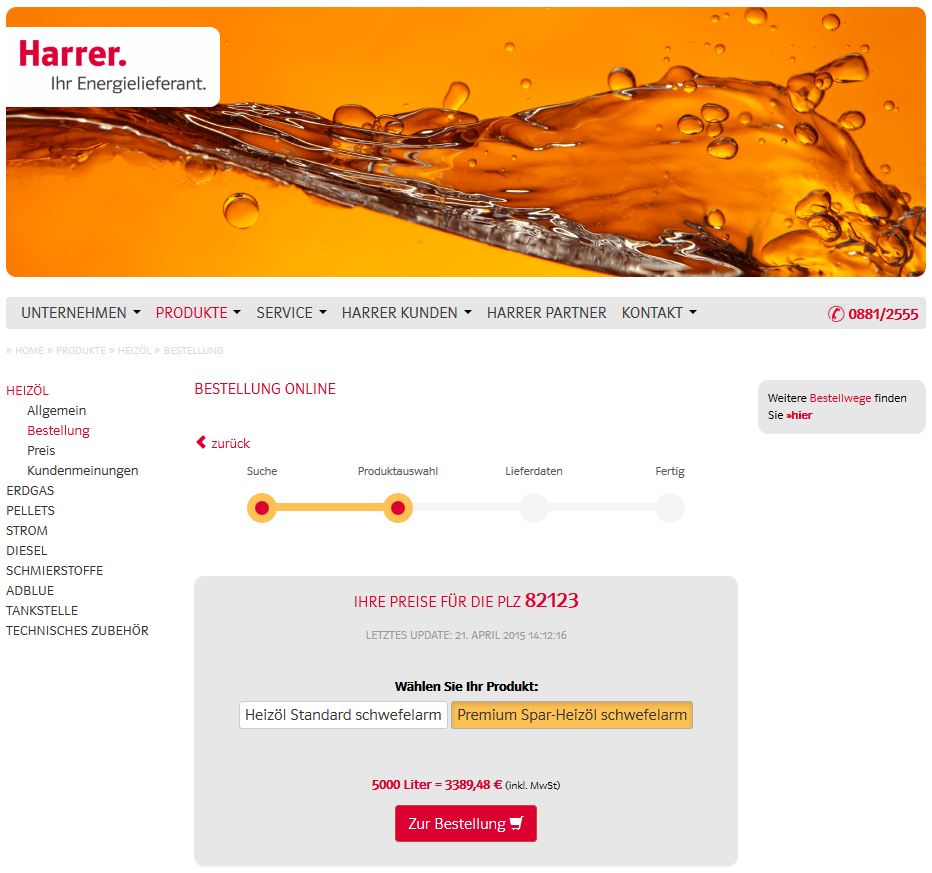 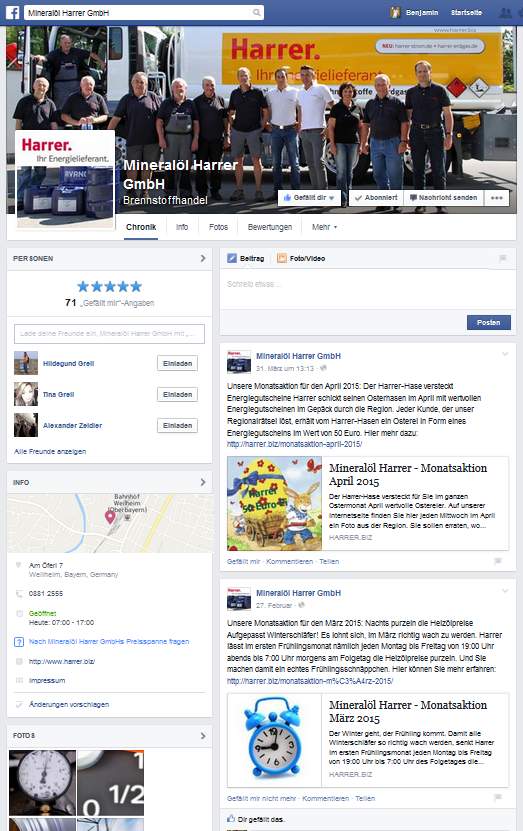 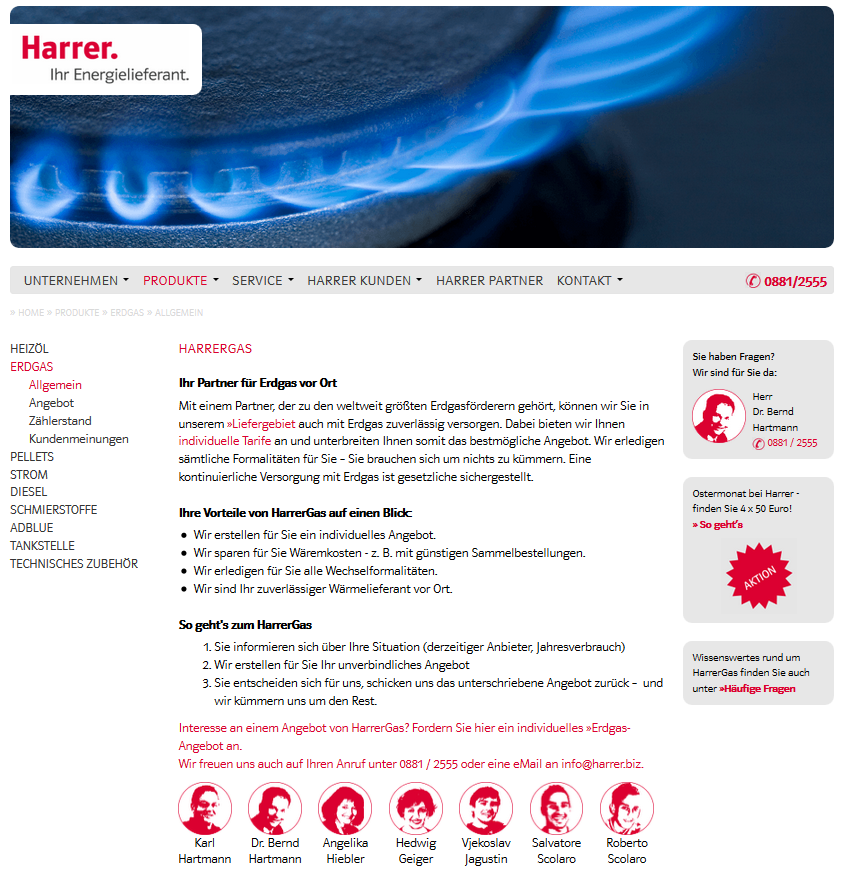 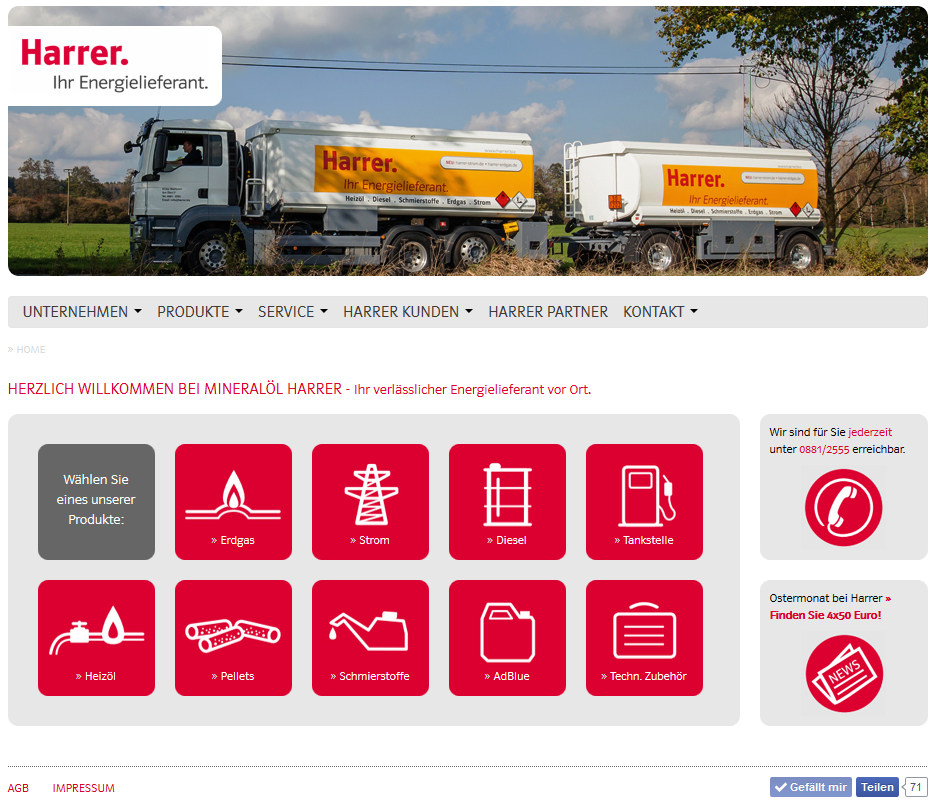 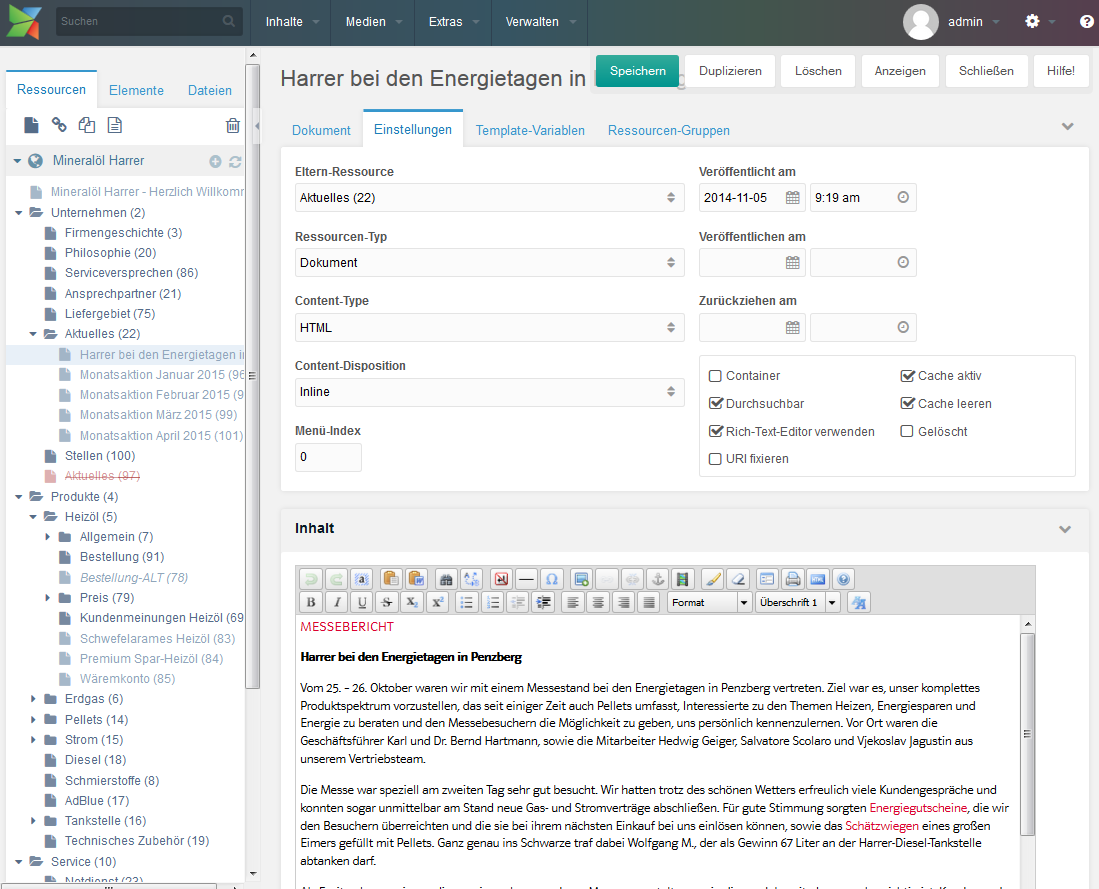 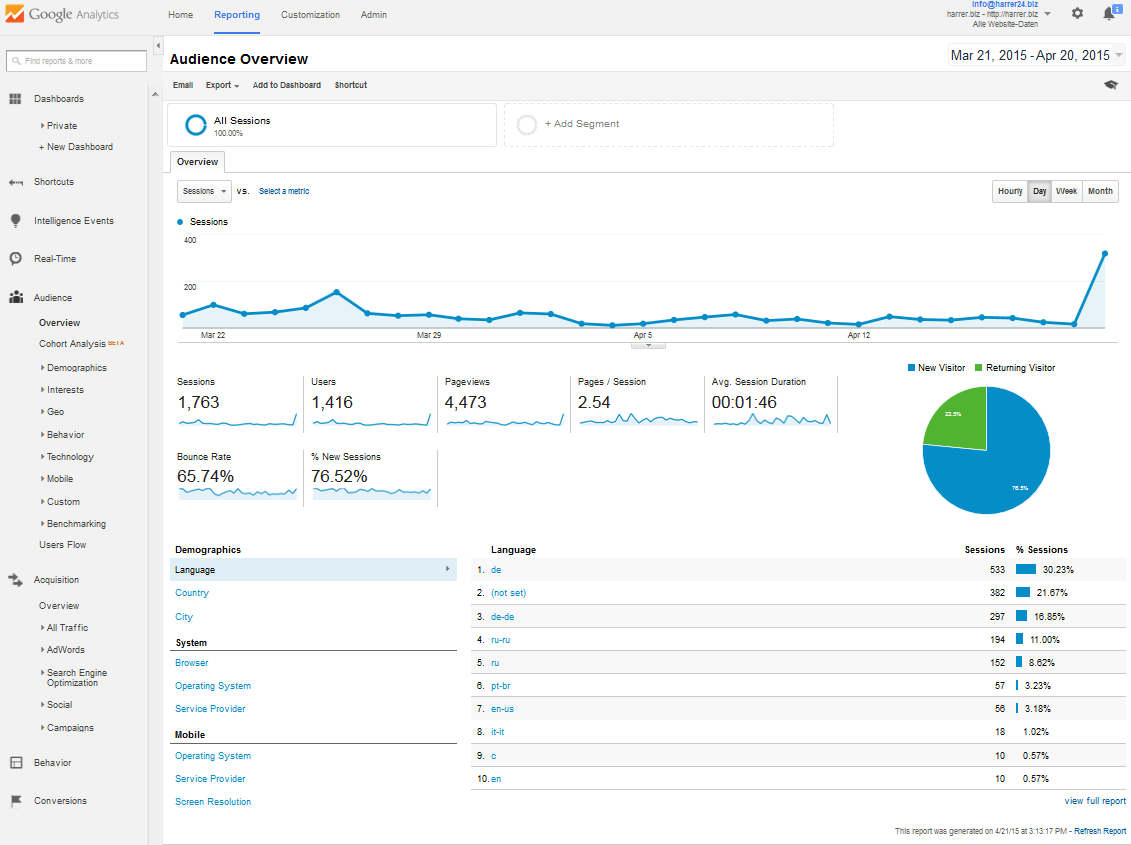 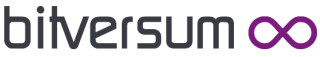 Ausgangssituation
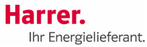 Neugestaltung des Internetauftritts 
Anpassung an neues Erscheinungsbild und Produktspektrum

Konkrete Ziele:
Umsetzung neues CIKlare Struktur / transparente Darstellung des ProduktspektrumsMehr Möglichkeiten zur Kommunikation / Interaktion mit dem Kunden

Responsive Design als MUSS

Content-Management-System wünschenswert
Unabhängigkeit von Dienstleistern Ziel: „Leben des Online-Auftritts“
[Speaker Notes: - Webdesign war schon vor Start der Online-Umsetzung festgelegt (Anfang 2014)
- Alter Dienstleister konnte Online-Auftritt nicht in gewünschter Weise umsetzen (Formatierungen, Öffnungsgeschwindigkeiten, …)- Entscheidung für Xpoint / Bitversum als neuem Partner Mitte August 2014]
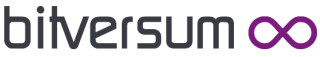 Ergebnis
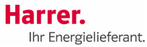 Schnelle Umsetzung des Internetauftritts 
Going Live im November 2014 (Start Projekt: Mitte August 2014)

Iteratives Vorgehen war notwendig
Beim Schreiben kommen die Ideen

Zusatzanforderungen wurden schnell und pragmatisch umgesetzt

Schulung und Dokumentation ermöglicht selbstständige Pflege

Automatisiertes Heizölverkauf-Modul
Vereinfacht Handhabung
Ermöglicht „gezielte Preisaktionen“
[Speaker Notes: Umsetzung des Online-Auftritts in hoher Geschwindigkeit seitens Bitversum -> Going Live im November 2014
Iteratives Vorgehen war notwendig (beim Schreiben kommen die Ideen) 
Zusatzanforderungen wurden schnell und pragmatisch umgesetzt
Umfassende Schulung und Dokumentation des CMS-Systems ermöglicht Harrer die selbständige Pflege und das Leben (Aktionen, News, …) des Online-Auftritts
Positives Feedback auch seitens der Kunden
Die automatisierte Schnittstelle zu Heizölverkauf-Modul vereinfacht Handhabung und ermöglicht relativ einfach „gezielte Preisaktionen“]
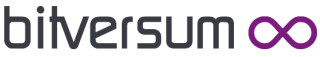 Erwartung und Ziele
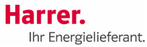 Weitere Verknüpfungen mit X-oil und Zusatzfeatures 
sollen aus der Internetseite eine gern und stark frequentierte Seite 
für den Harrer-Kunden machen